McKinley Community School for AdultsWDD & Career Foundations Program
WDC Sector Strategy Presentation: August 4, 2022
MCSA Credential Programs
Hawaii Community School for Adults Diploma
Workforce Development Diploma
Career Foundations Certificate
Workforce Development Diploma Program
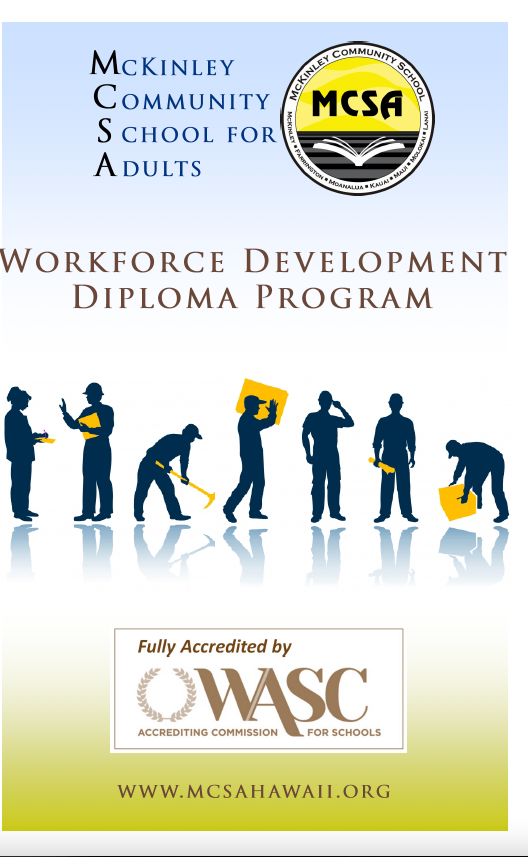 MCSA: WDD
The Workforce Development Diploma (WDD) Program was designed to meet the needs of those students entering the workforce with job entry that do not require a high school diploma. The WDD Program will prepare students with the necessary basic education and access to job training programs. To be eligible, a student must be 18 years and older or 16 to 17 year old students who are released from school through the 4140 process. All enrolled students who complete the requirements of the program will earn a Workforce Development Diploma from their respective community school.
Module 1: Academic & Curriculum
Standards Based Adult Education Curriculum
Essential Education
GED/HiSET Academy
CASAS/TABE Academy
Requirements
Minimum Exit – NRS Level 4
Minimum Instruction – 120 Hours
Module 2: Workforce Curriculum & Trainining
Joint Agency Training Program Requirements (Agency Specific)
Dreamcatcher (Maui) 
Career Foundations Program
Workforce Development Diploma
To receive the Workforce Development Diploma, one must successfully complete requirements for both Modules.
MCSA Career Foundations Program
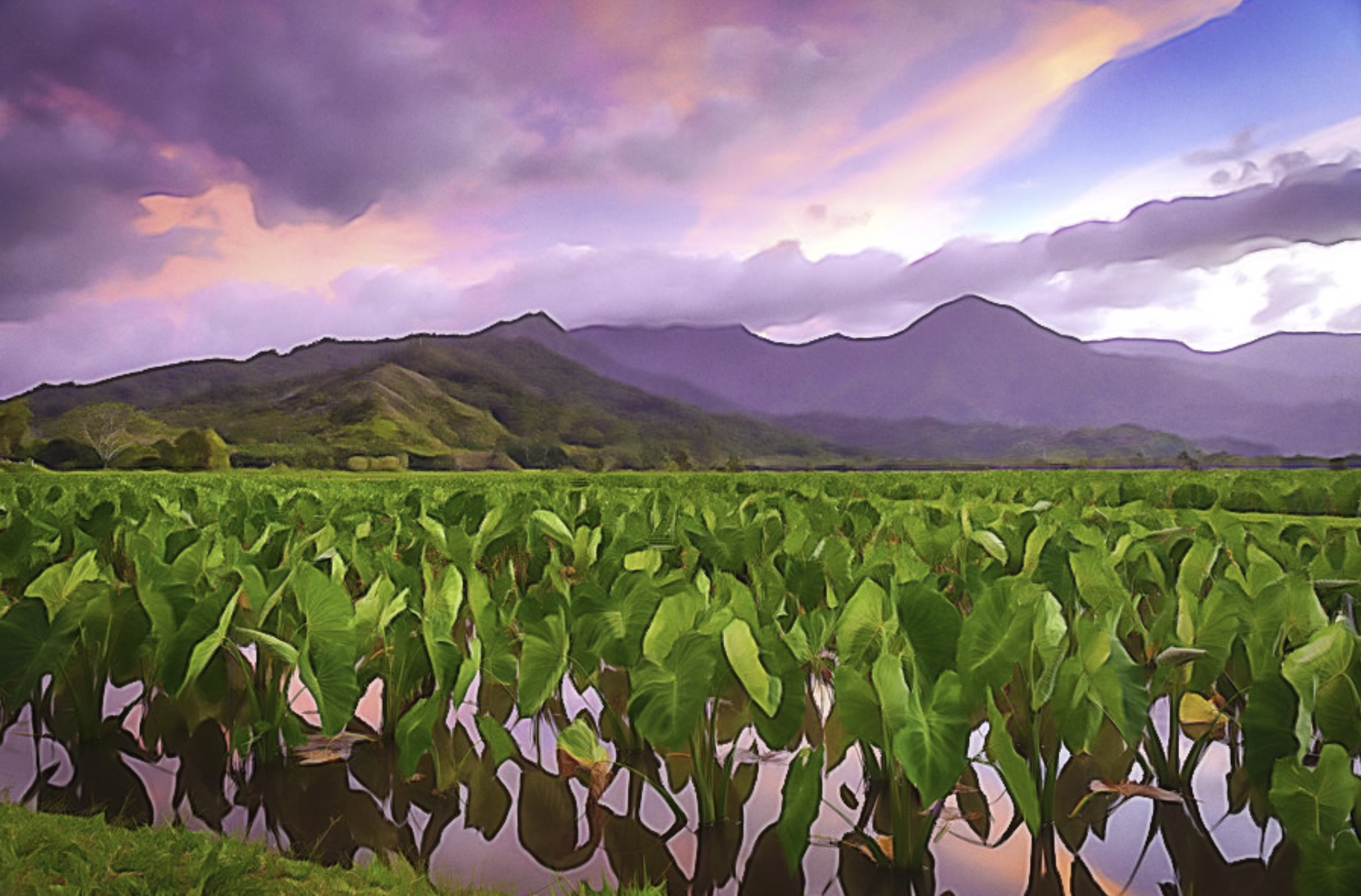 Career
Foundations
Program
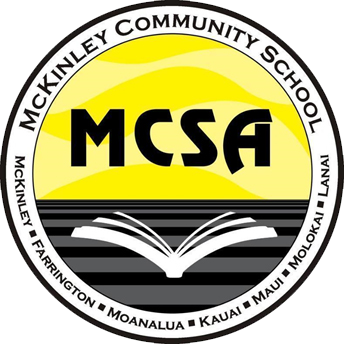